Disability Awareness Training for New Employees
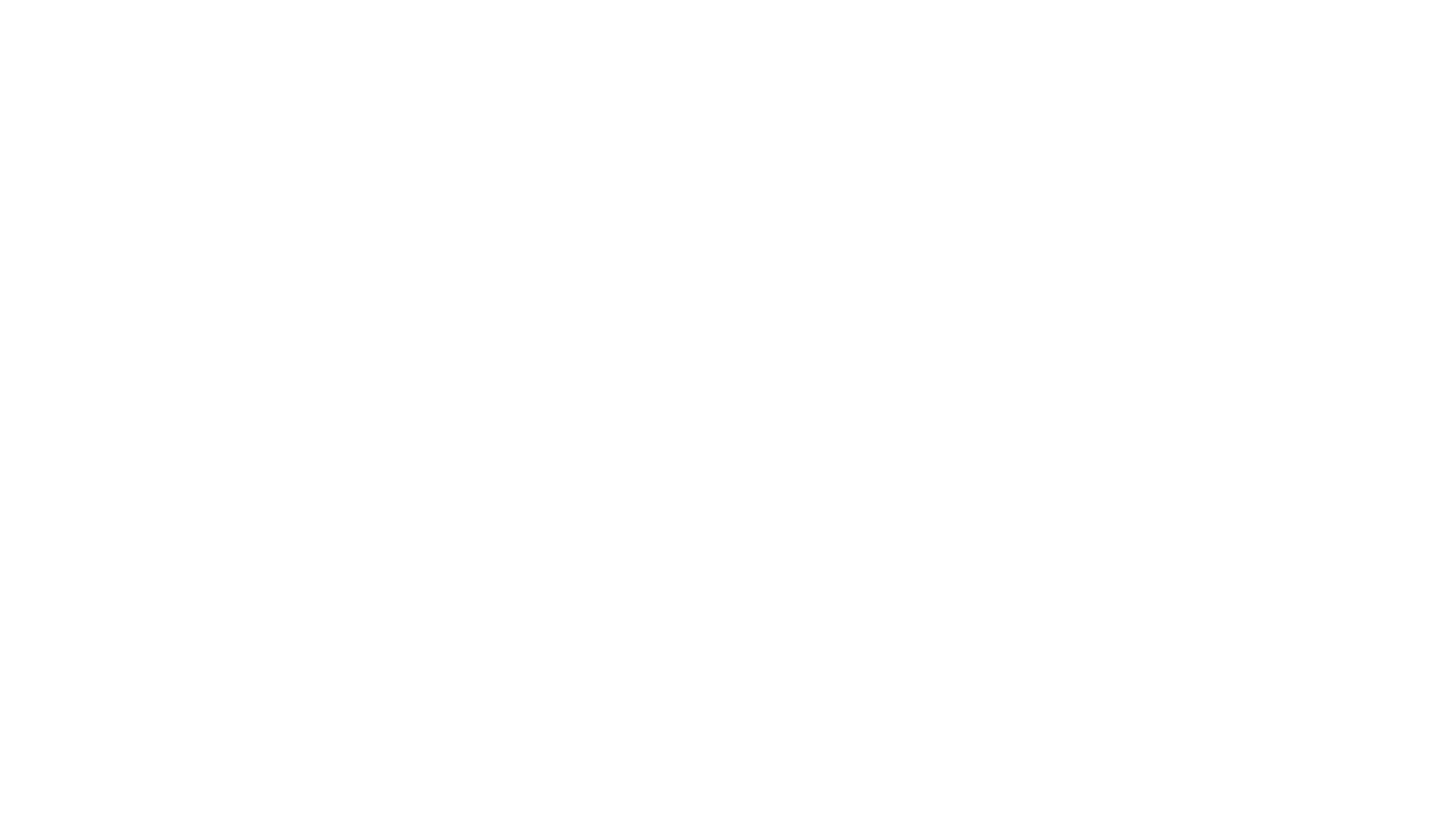 Student Services Program Support
Jill Minuse, Dietrich Browne, and Mallory White
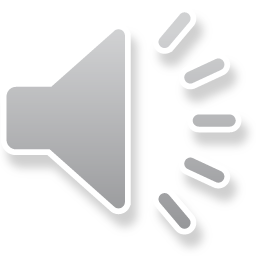 [Speaker Notes: Welcome! The presentation I am about to review is based on a training created by Jill Minuse, Dietrich Browne, and Mallory White – Resource Teachers from Student Services.]
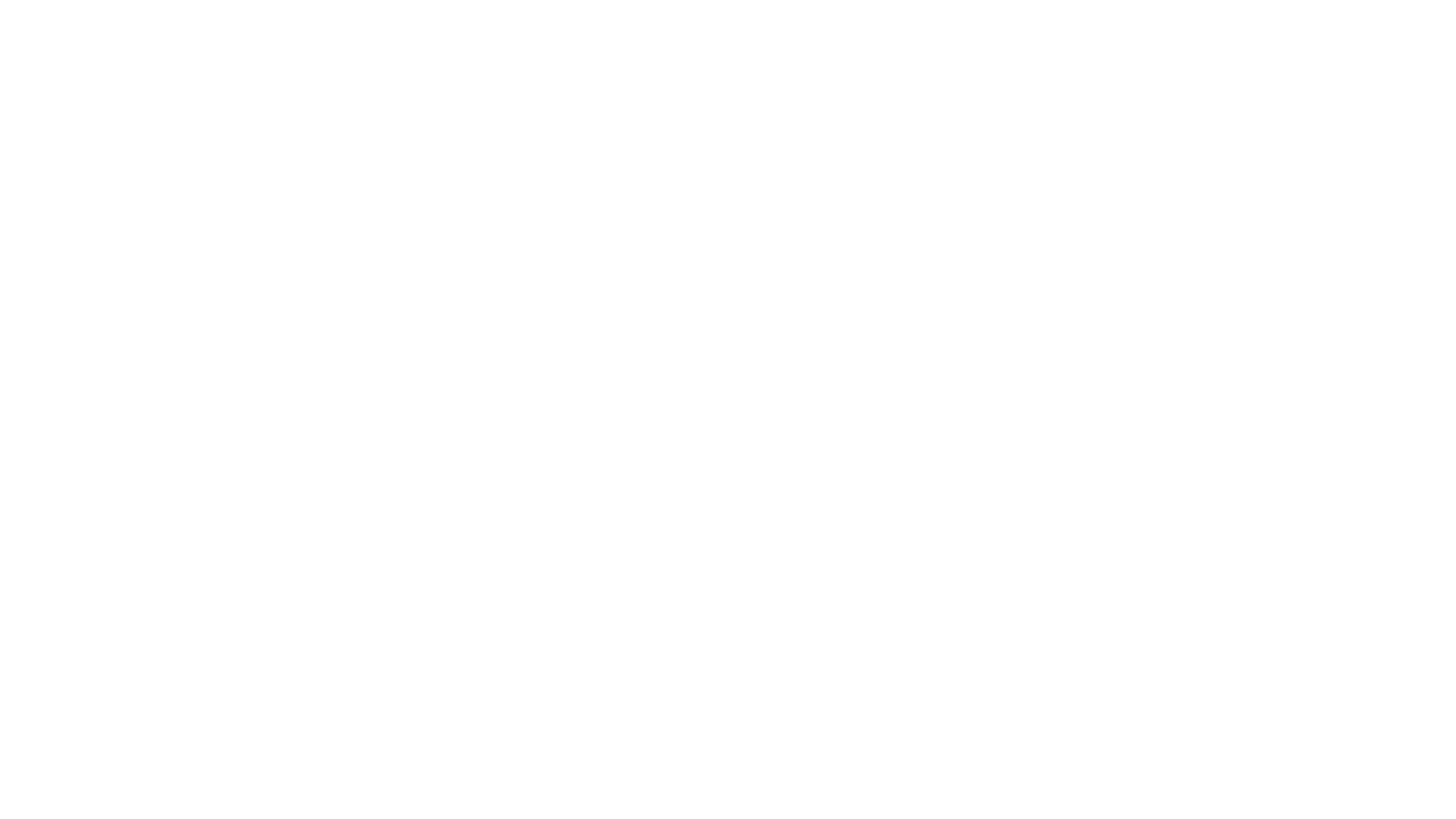 Know the characteristics of hidden disabilities

Top 5 Takeaways
Training Objectives
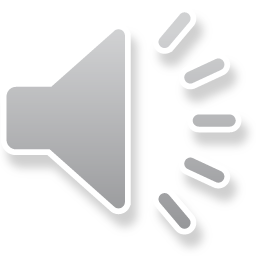 [Speaker Notes: Our objectives today are to know the characteristics of hidden disabilities and have five key takeaways for everyday use.]
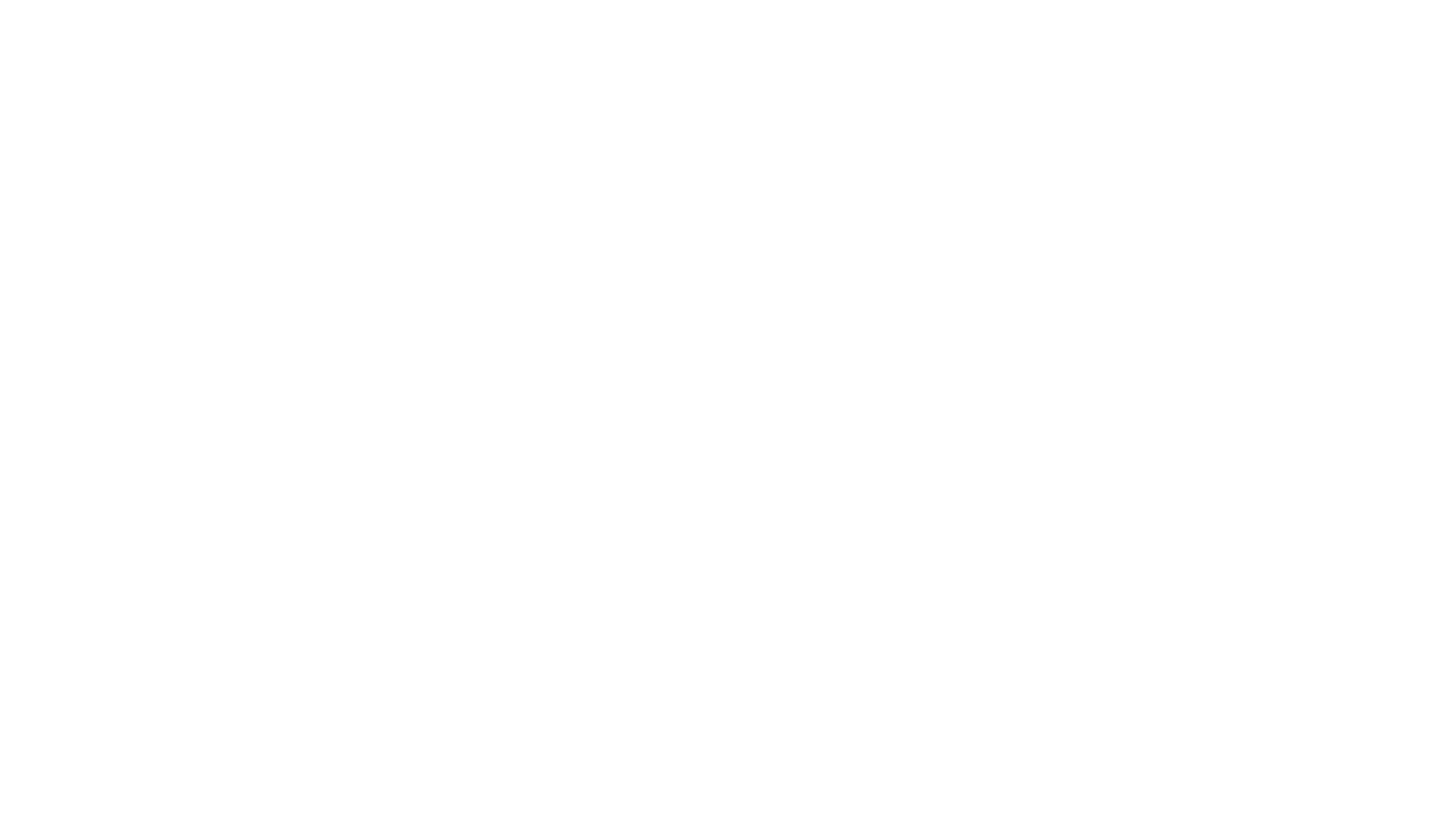 Hidden Disabilities
What makes the disability “hidden”?
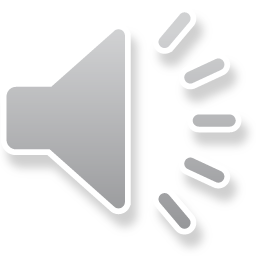 [Speaker Notes: Read the slide]
Hidden Disabilities
These students may look like “typical” children
Their disability is internal:
Cognition
Social interactions
Communication
Mental health
Trauma
Emotional regulation
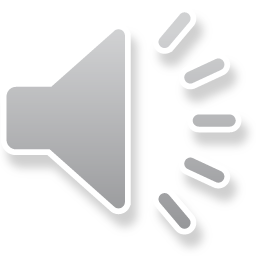 [Speaker Notes: Read the slide and add… I am going to review some hidden disabilities, their definitions and general characteristics, and some general recommendations. However, please know that each individual is unique and should be treated as such.]
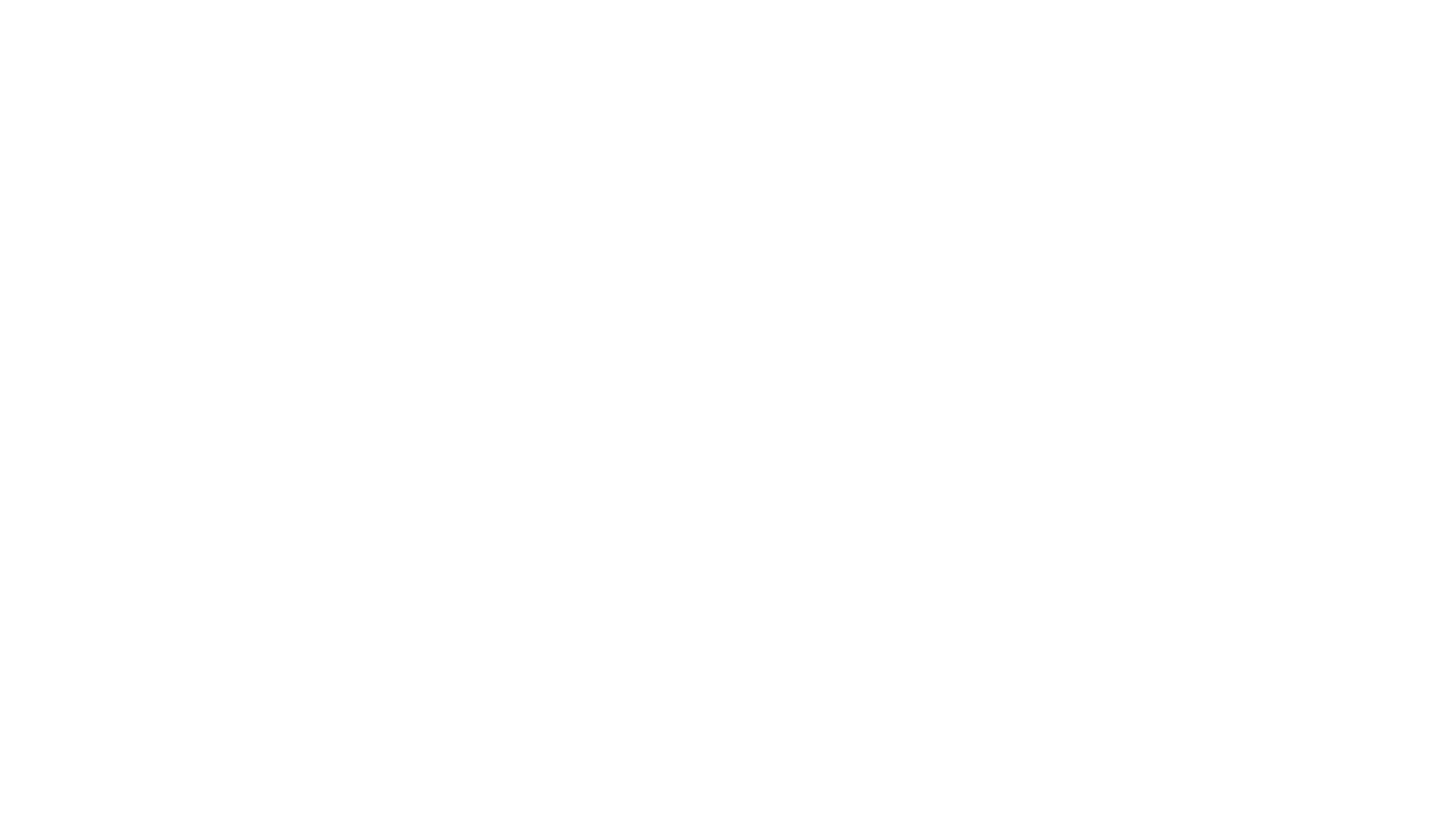 Intellectual Disabilities
Definition:
Significantly below average general intellectual and adaptive functioning manifested during the developmental period, with significant delays in academic skills.
Practical Application:
MUCH more than just a low IQ
Individuals are impacted by GLOBAL delays – cognition, adaptive skills (toileting, feeding, etc.), language/communication, academic achievement
How to Support:
Clear and explicit directives with visual supports
Extended time for process (don’t give a prompt again until you have given at least a 10 second wait time)
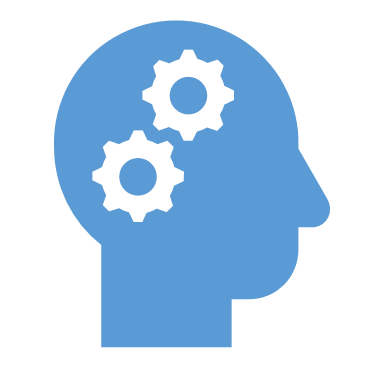 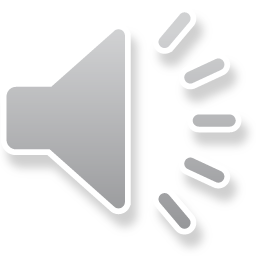 [Speaker Notes: The first hidden disability I want to share with you is Intellectual Disability.
Read the slide]
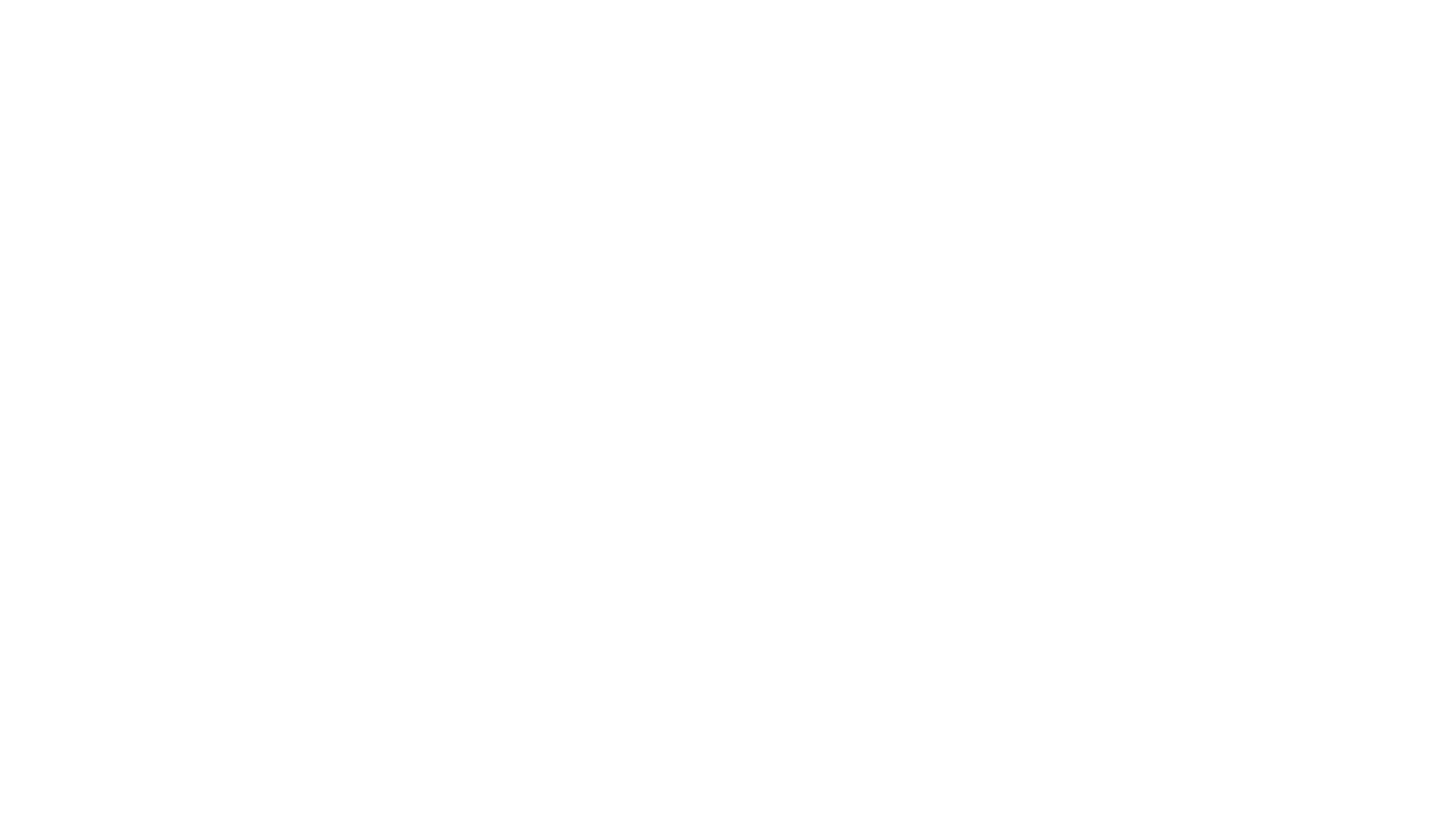 Autism Spectrum Disorder
Definition:
A. Persistent deficits in Social Communication and Social Interaction  across multiple contexts 
B. Restricted, repetitive patterns of behavior, interests, or activities. (These could be related to Sensory Processing.)
Practical Application:
Communication and Interaction Disability
Wide range of Functioning InD-Gifted
How to Support:
Adjust Communication- Calm, Literal, one thing at a time Processing Time
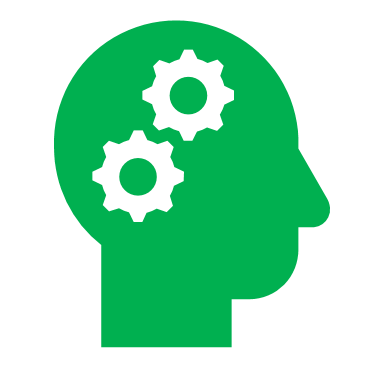 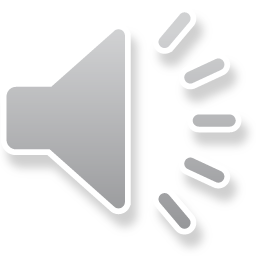 [Speaker Notes: Read the slide]
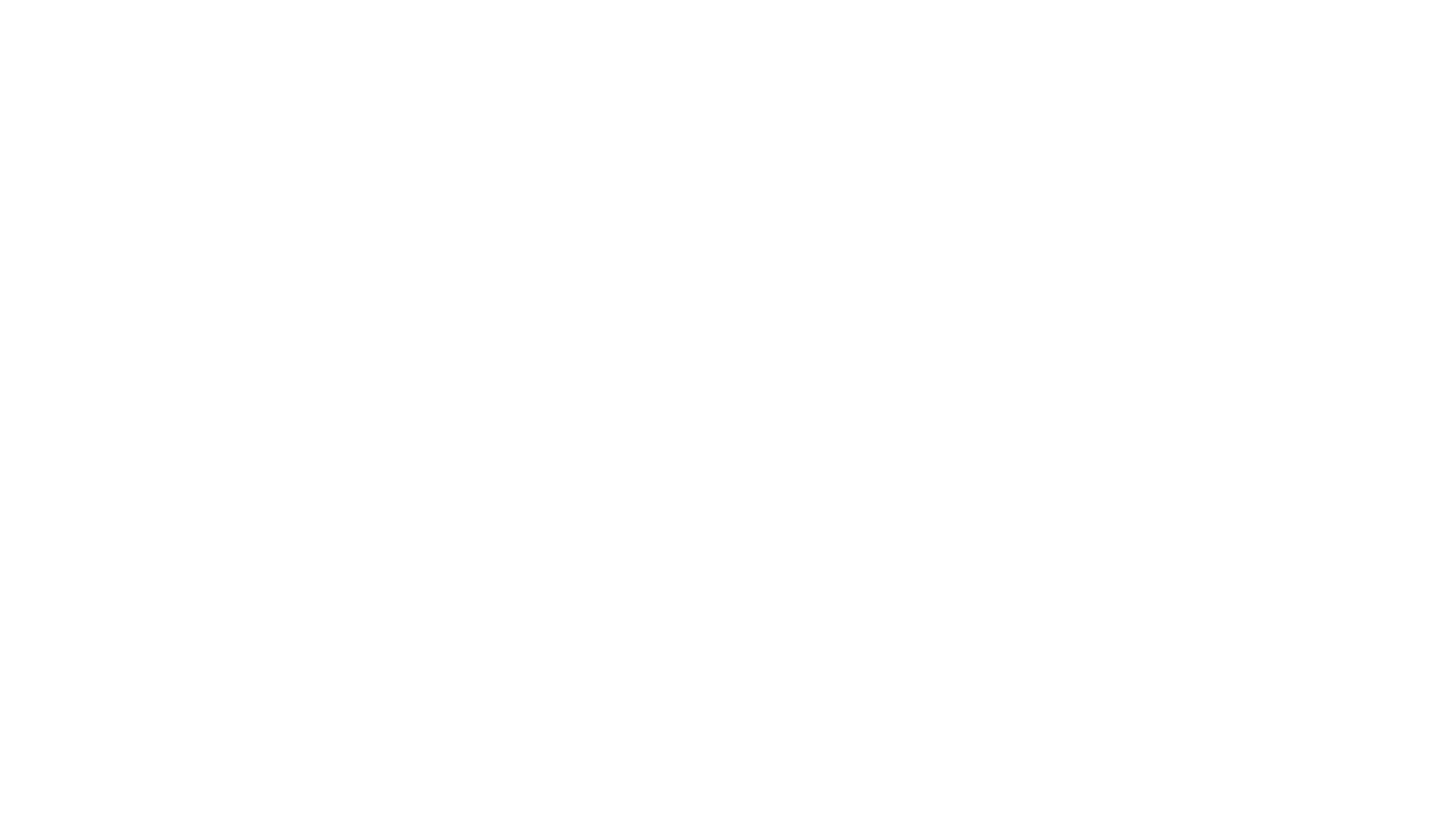 Emotional/Behavioral Disability
Definition:
A student that has persistent and consistent emotional or behavioral responses that negatively impact educational performance.
Practical Application:
These aren’t the kids that are “behaving badly” – these are the kids with disabilities that impact their behaviors.
How to Support:
Consistency
Develop trust in others
Anger Management Skills
Role Models
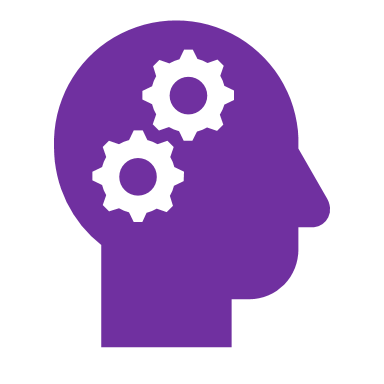 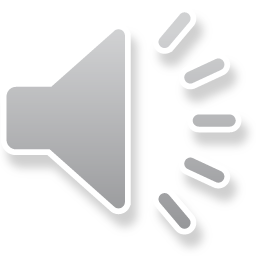 [Speaker Notes: Read the slide]
Top Five Takeaways
5. Know your team.
4. Behavior is communication
3. Nonverbal communication  matters.
2. Verbal communication   matters.
1. Be patient.
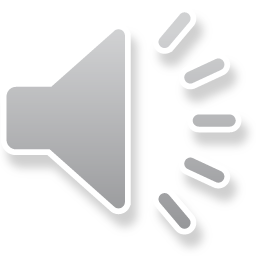 [Speaker Notes: Now I’m going to share the top five takeaways we hope you will get with this presentation.
Read the slide.]
5.  Know your team!
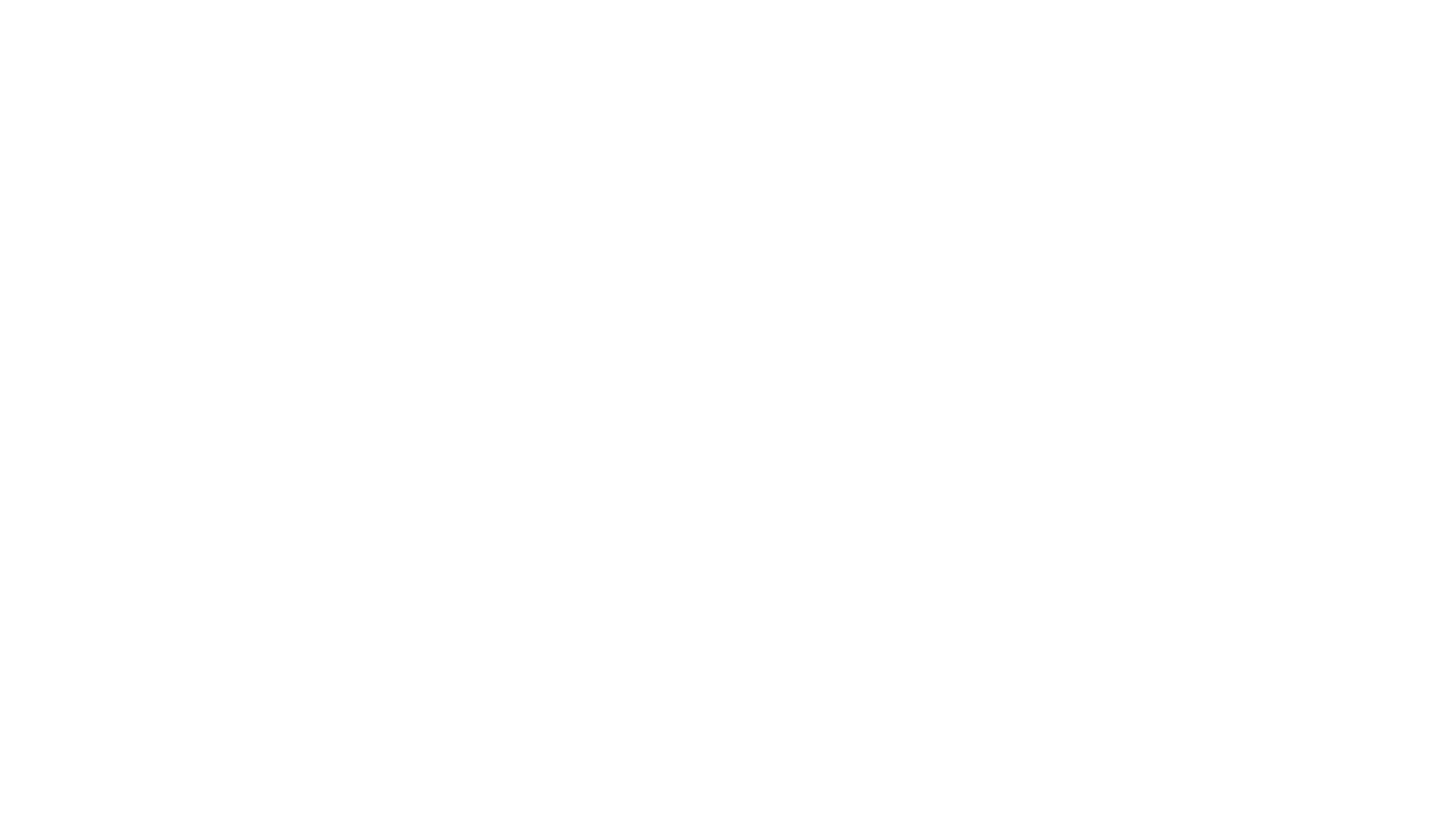 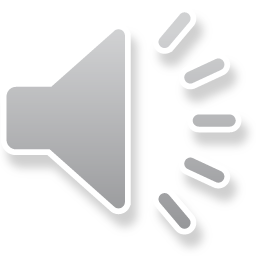 [Speaker Notes: #5: Know Your Team
It’s important that you know who to reach out to if you are interacting with a person with a disability and feel that you may need more information or guidance.]
My Team
Supervisor
School-based team
Student Services
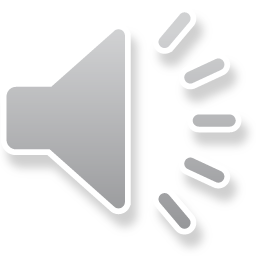 [Speaker Notes: First and foremost, reach out to your supervisor with concerns or questions.
Your supervisor may refer you to the student’s school-based team who may have additional guidance.
Your supervisor may reach out or refer you to Student Services, who can also provide assistance.]
4.  Behavior is communication
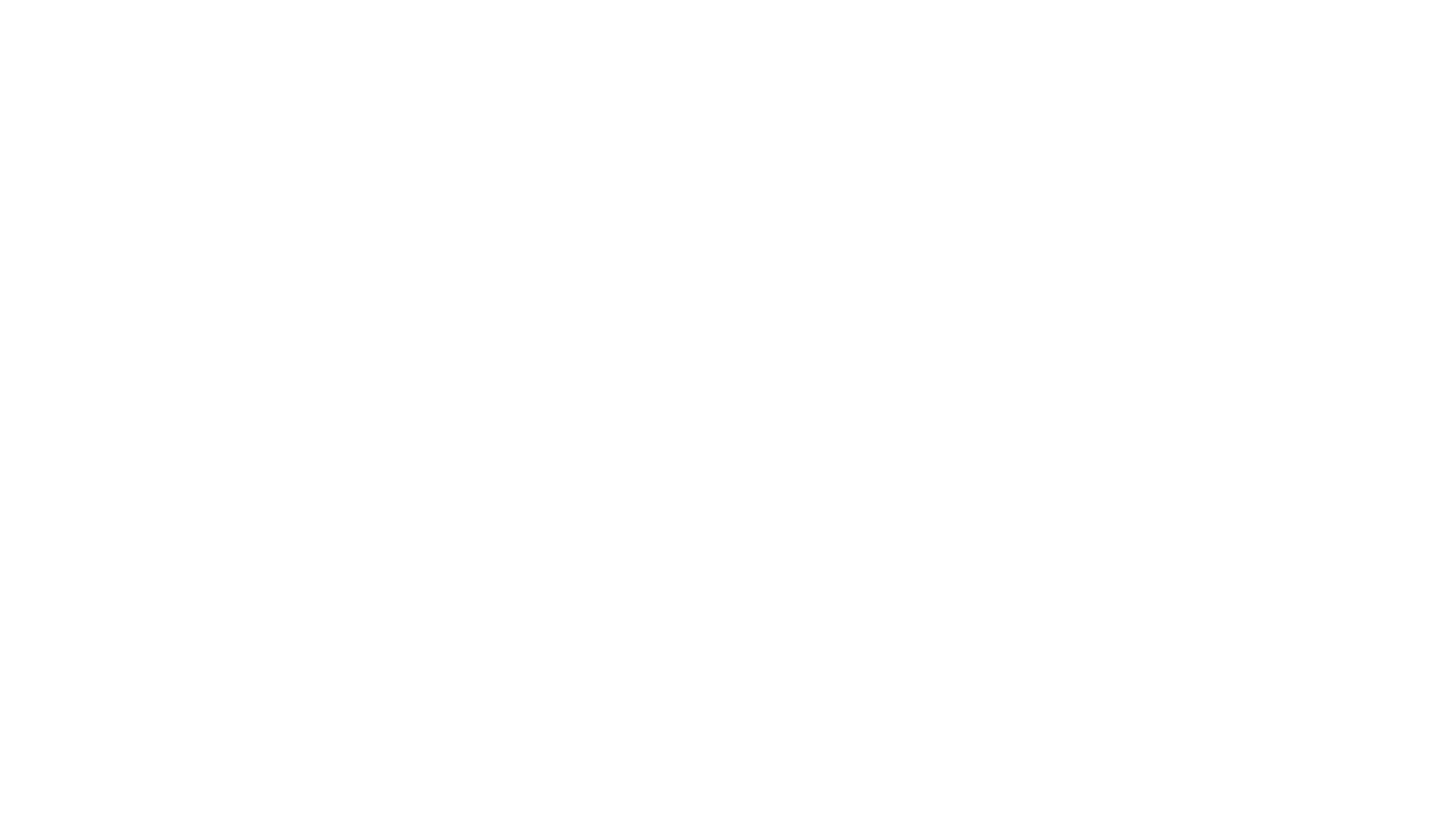 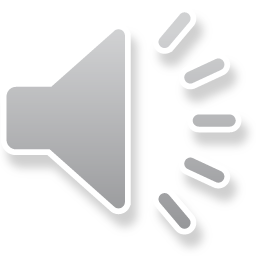 [Speaker Notes: #4: Behavior is Communication
Behaviors are not what we may think they are]
Don’t assume what is being communicated
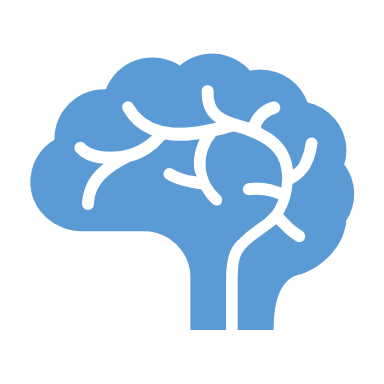 Behavior is influenced by many factors, including:

Culture
Disability
Trauma
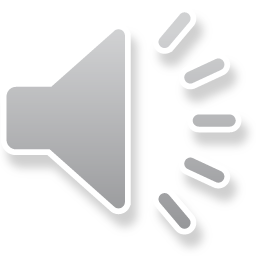 [Speaker Notes: Read the slide]
Survival mode..
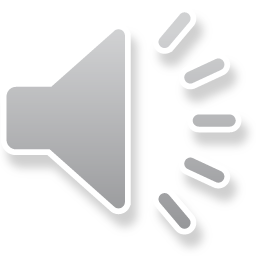 [Speaker Notes: When people are in survival mode, they have one of three responses: fight, flight, freeze. 
If a student is acting aggressively, eloping, or simply not responding, it’s appropriate to consider they might be in survival mode. Don’t assume they are being willfully disobedient.]
3.  Nonverbal communication matters
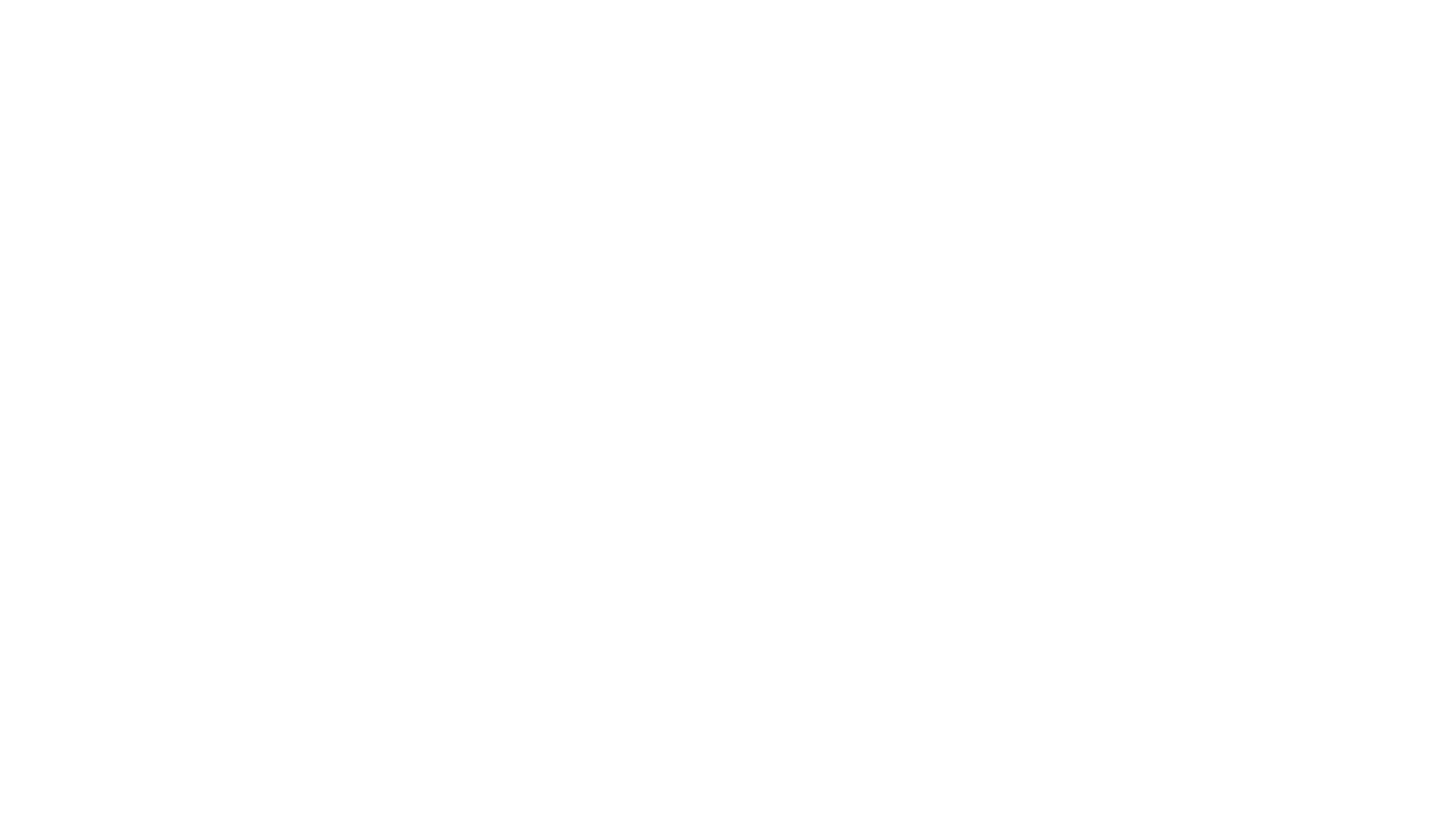 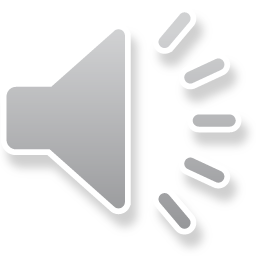 [Speaker Notes: #3 Nonverbal communication matters – and I mean you’re nonverbal communication]
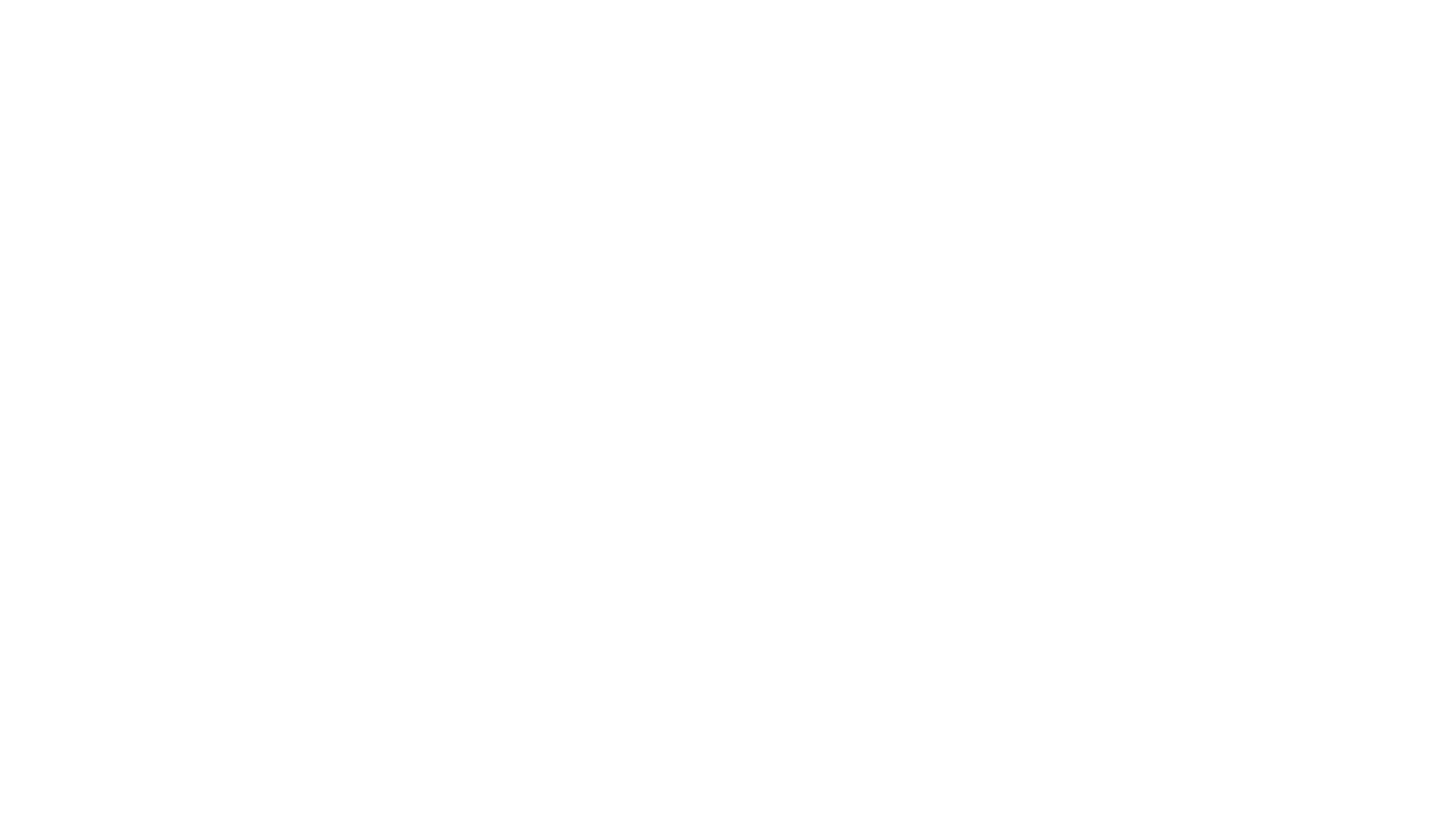 Nonverbal Communication
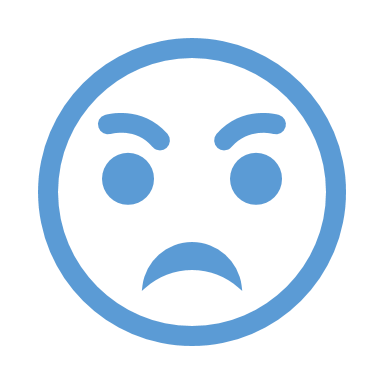 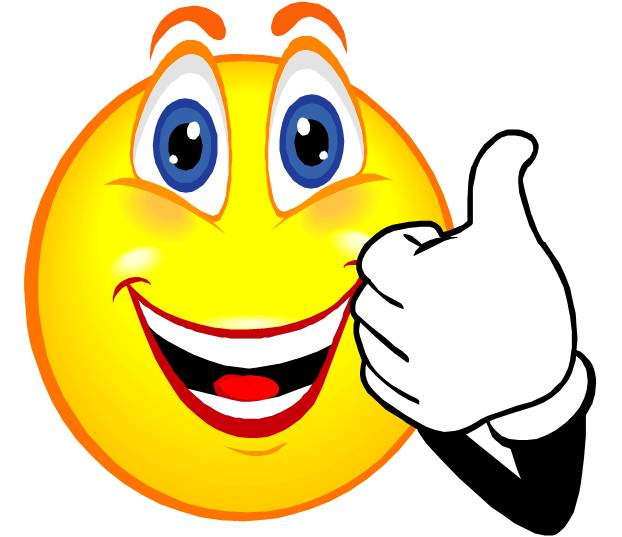 Be open
Be friendly
Be approachable
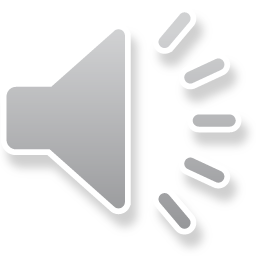 [Speaker Notes: Consider your body language. 
It’s important that it conveys openness and friendliness, which will help you to seem approachable]
Proximity
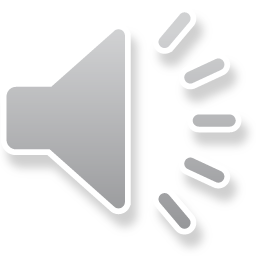 [Speaker Notes: Your proximity to the student may matter.
Personal space is somewhat subjective, so it’s important to notice the other person’s body language so you can determine if you are too close or too far. This is true not only for people with disabilities, but our students with disabilities may have more difficulty expressing their needs for personal space.]
2.  Verbal communication matters
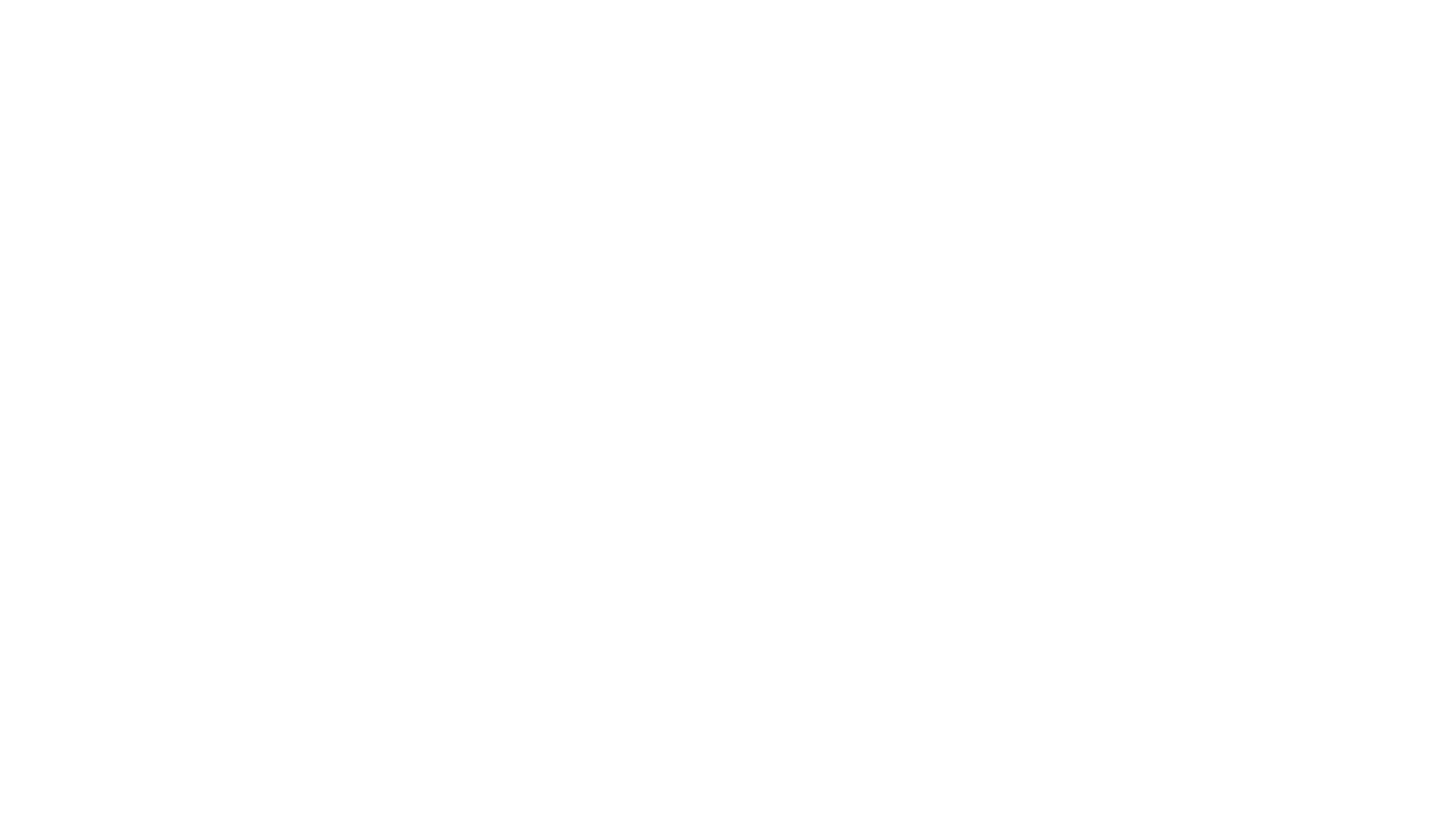 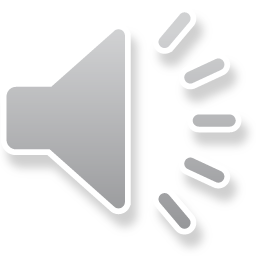 [Speaker Notes: #2 Verbal communication matters – what we say and how we say it matters a lot]
What do you say?
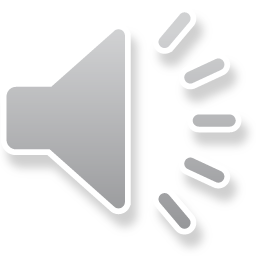 [Speaker Notes: Read the slide and elaborate a bit]
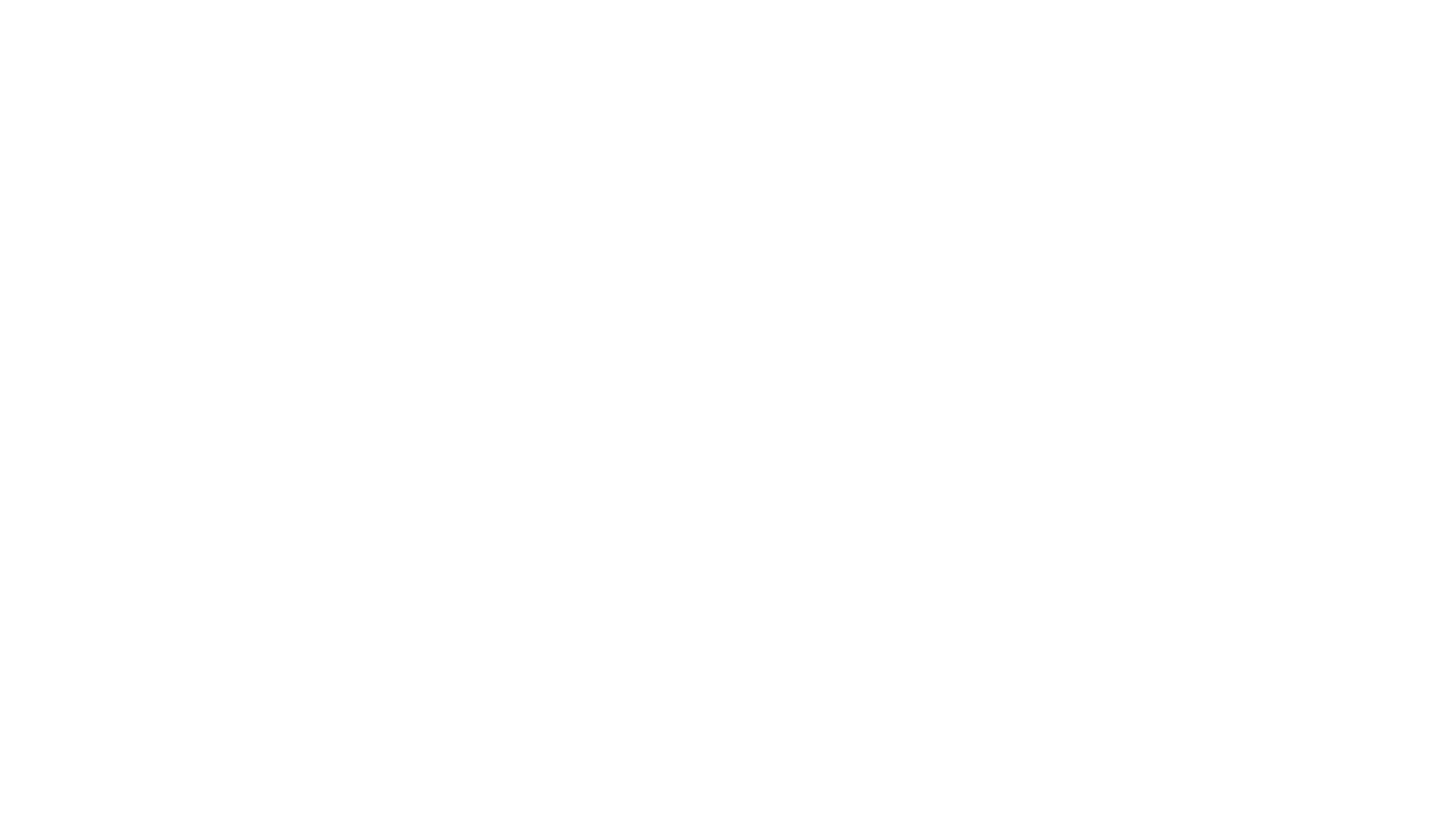 Less Said 
= 
Best Said!
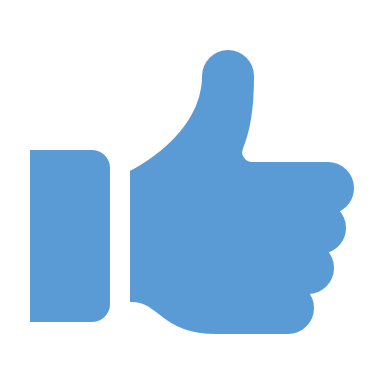 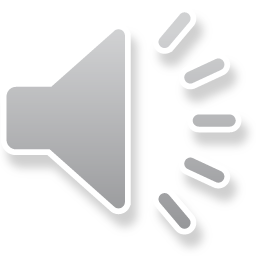 [Speaker Notes: When in doubt, “less said is best said!”]
Verbal Communication
No sarcasm
Give one step directions NOT multi-step directions
Consider: tone, volume, and cadence of speech
Its not always what you say, but how you say it
[Speaker Notes: Read the slide
Add: The more tense the situation is, the more important these guidelines are]
1.  Be patient
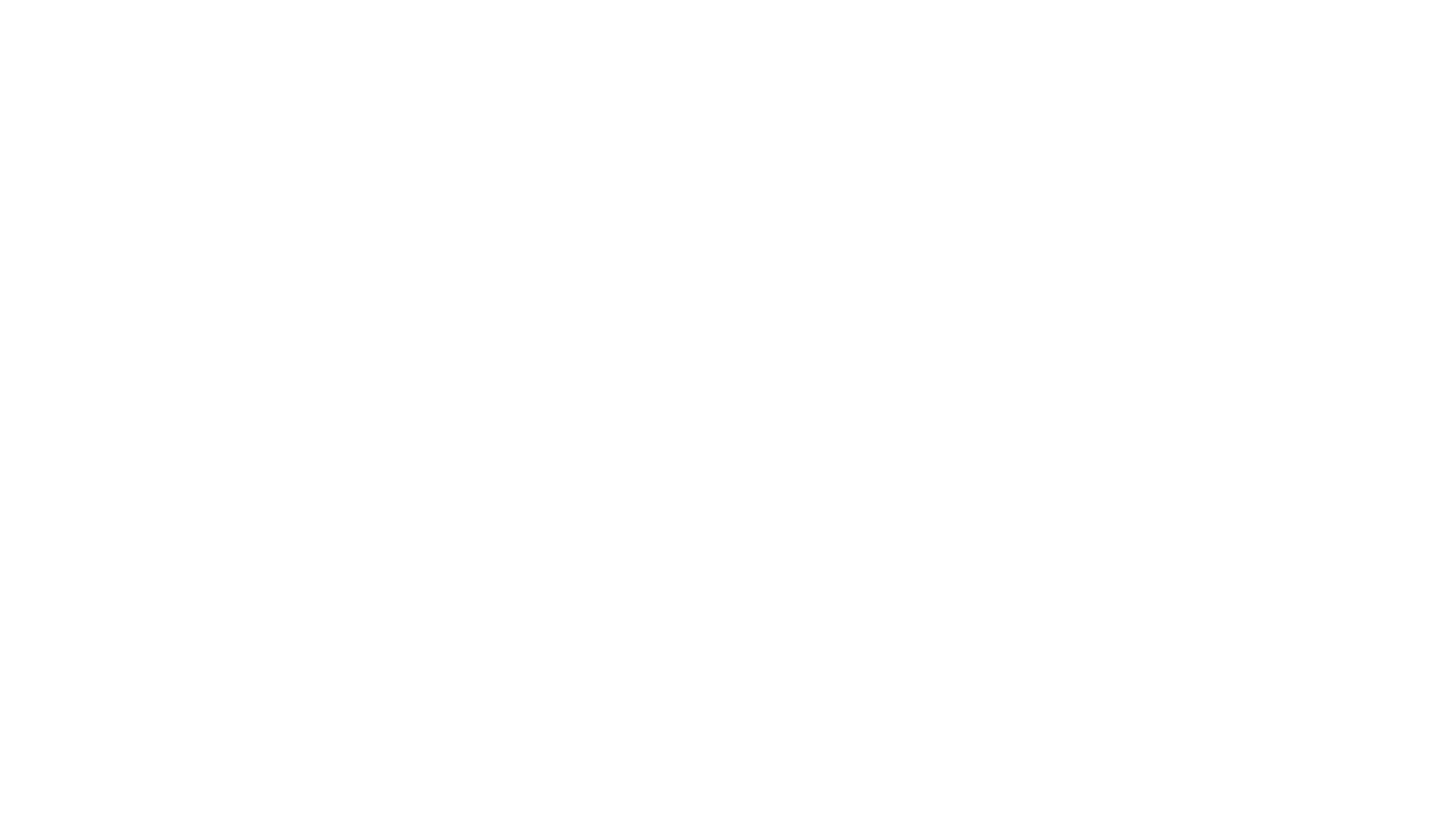 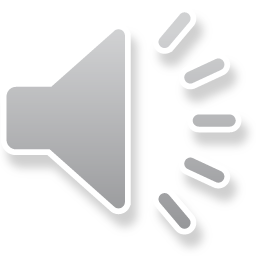 [Speaker Notes: #1 Be Patient – this includes being patient with yourself, your colleagues, as well as with students.]
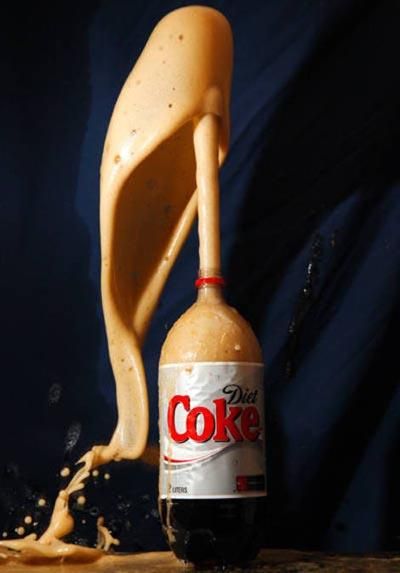 Rational Detachment
Don’t take it personal
You don’t know what else is in their backpack besides “homework”
What else could kids be coming to school with that could impact their day?
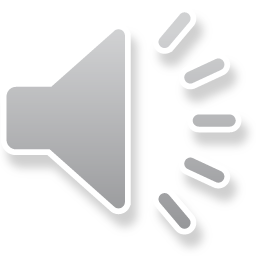 [Speaker Notes: The theory of rational detachment is critical. 
Read the slide]
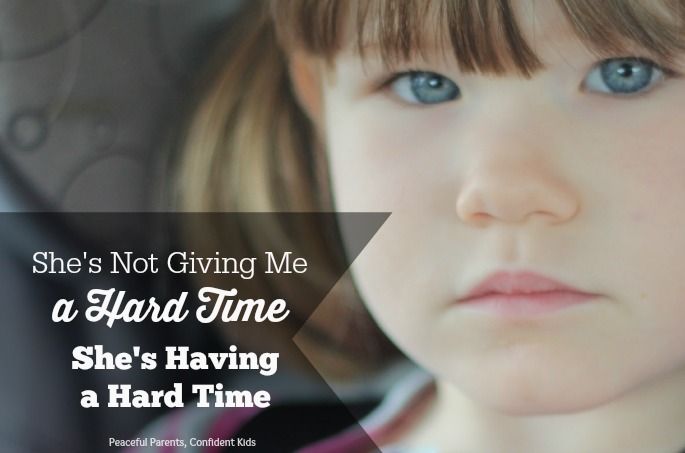 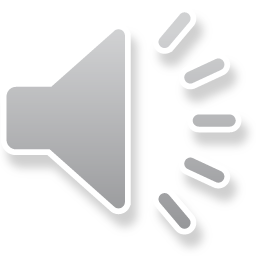 [Speaker Notes: Sometimes if you just reframe your first thought, everything else changes. 
Consider what changes with your perspective when you change from “She’s giving me a hard time” to “She’s having a hard time.”]
Remember…Research Shows…
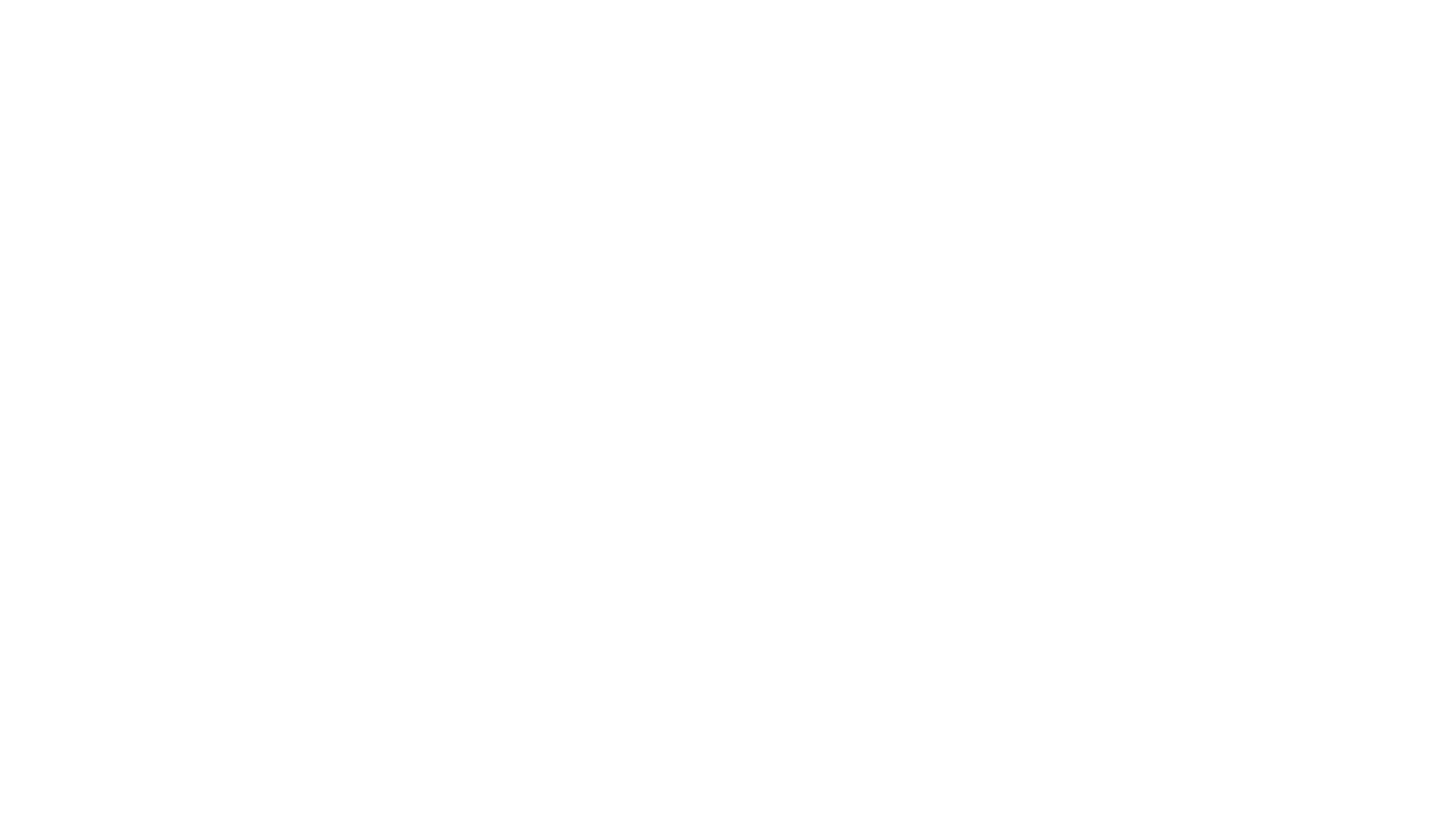 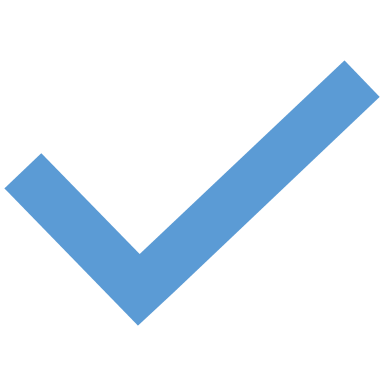 More time…
Fewer words…
No hands-on…


Better outcomes!
[Speaker Notes: And a final thought that brings the takeaways together
Research shows the following results in better outcomes:
-providing more time to process and respond to information
-speak concisely and use fewer words
-maintain a hands-off approach]
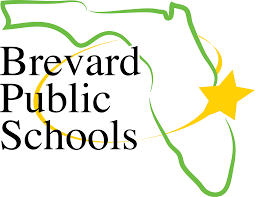 Thank you for your service to Brevard Public Schools and all its children.
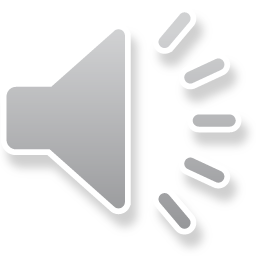